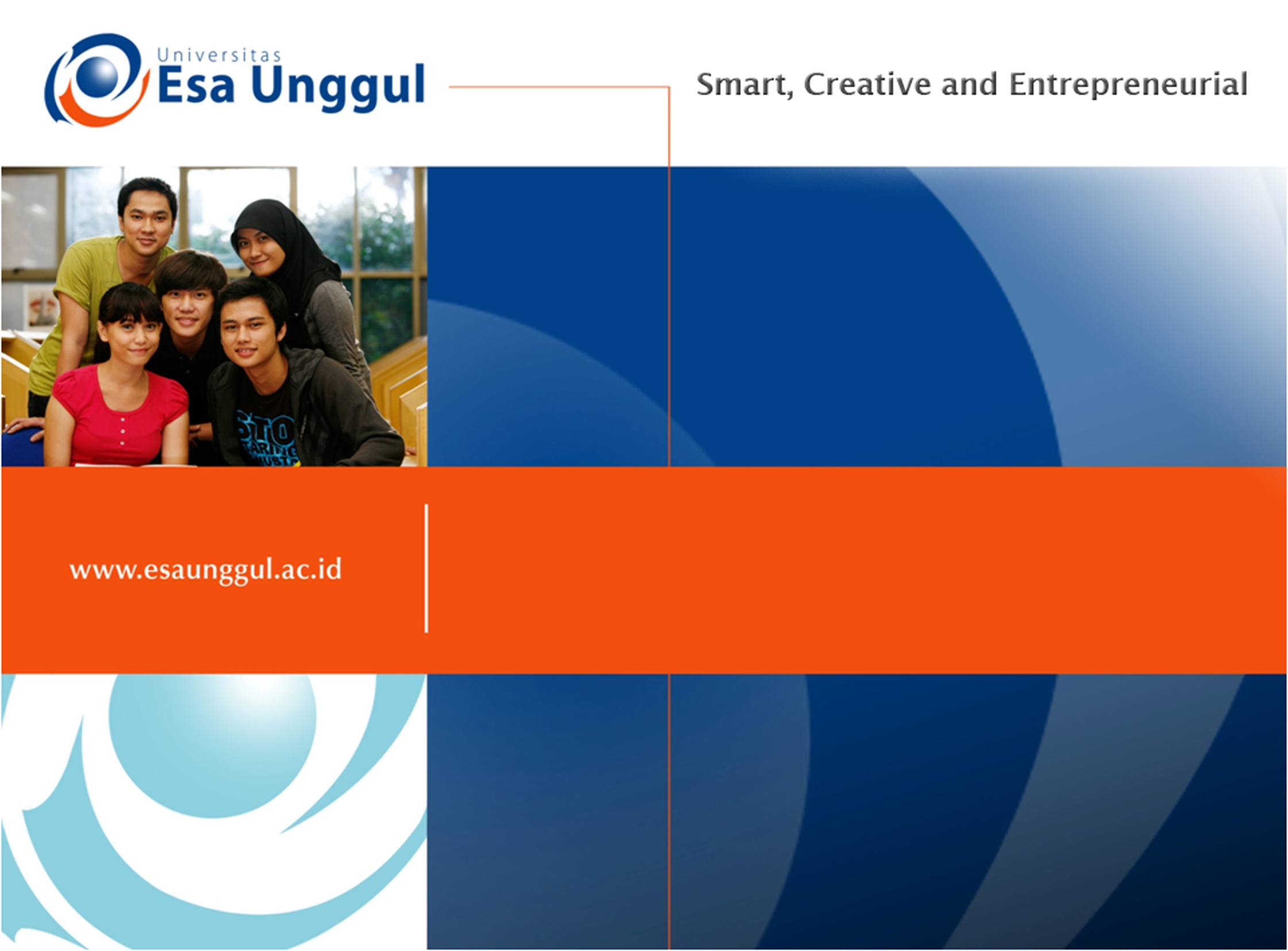 STATISTIK  (ESA 310)
PERTEMUAN 12
<TEAM DOSEN>
PROGRAM STUDI TEKNIK INFORMATIKA 
FAKULTAS ILMU KOMPUTER
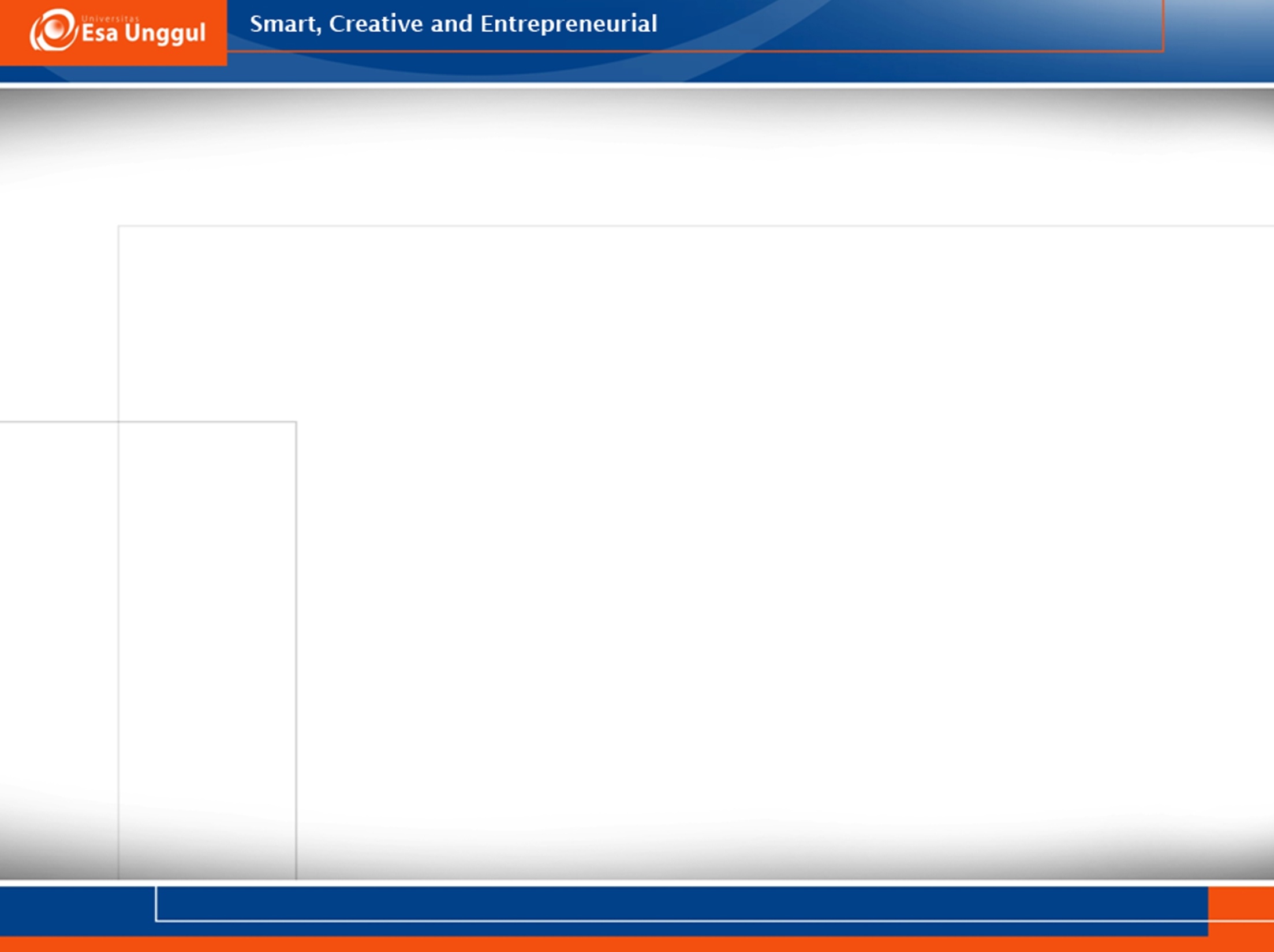 VISI DAN MISI UNIVERSITAS ESA UNGGUL
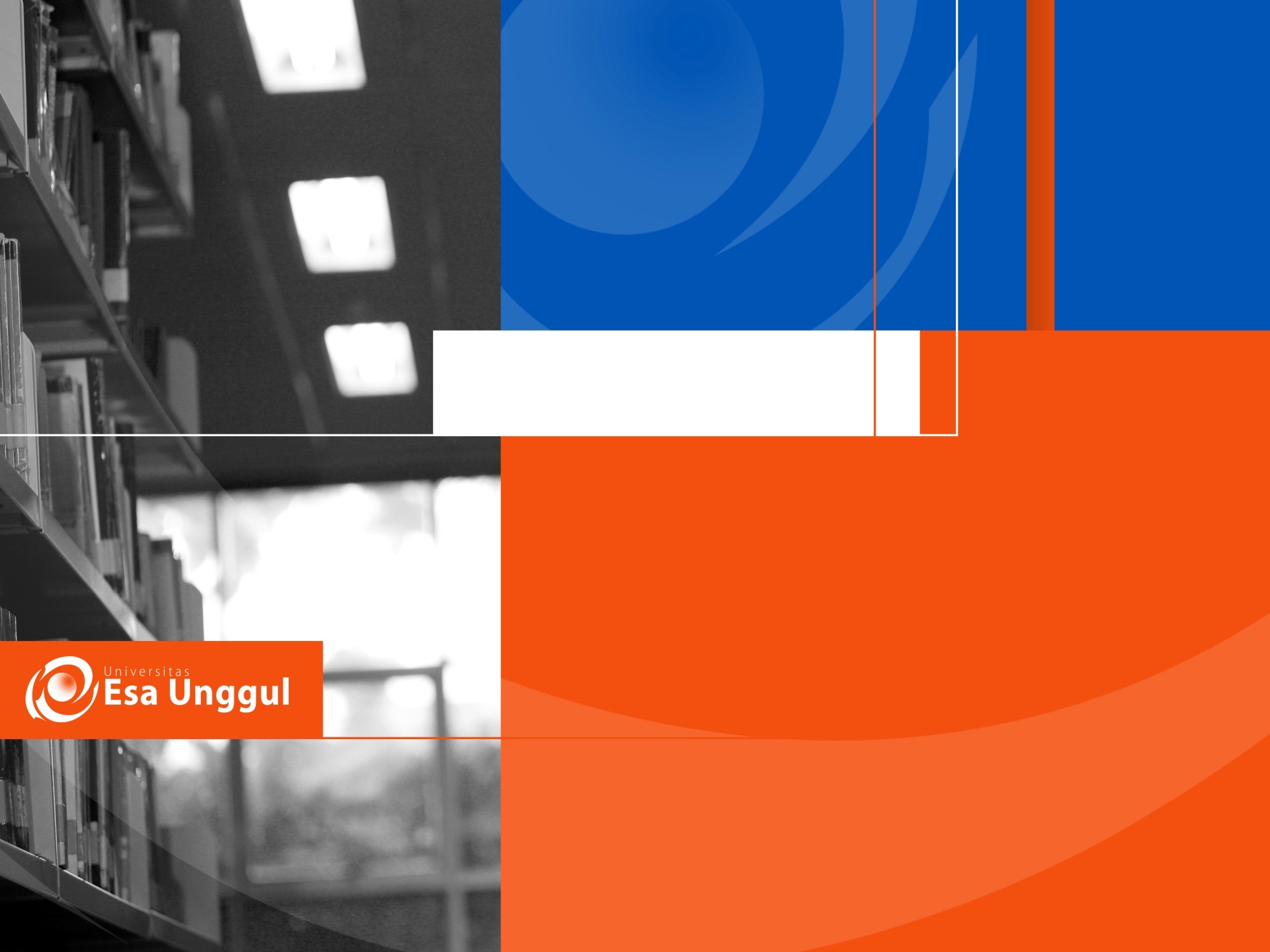 Materi Sebelum UTS
01. Pengertian dan Deskripsi Data
02. Probabilitas
03. Distribusi Probabilitas: Peubah acak diskrit
04. Distribusi Probabilitas: Peubah acak kontinu
05. Distribusi Sampling
06. Estimasi
07. Hipotesis
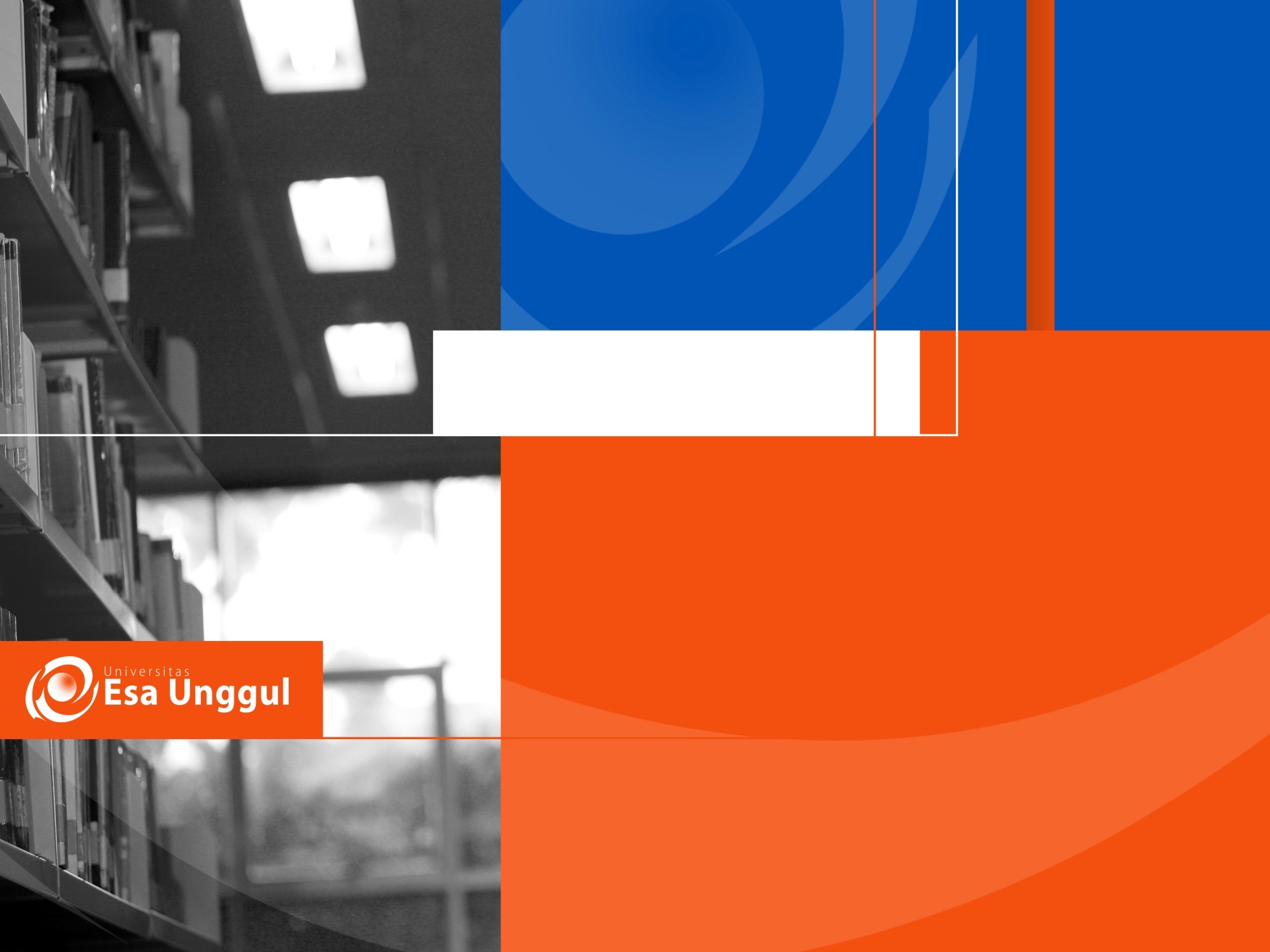 Materi Setelah UTS
08. Analysis of Variance
09. Regressi dan Korelasi Sederhana
10. Regressi dan Korelasi Ganda
11. Distribusi Chi-Square dan analisis frekuensi
12. Statistik non-Parametrik
13. Statistik Parametrik dengan SPSS
14. Statistik uji komparatif dan asosiatif dengan SPSS
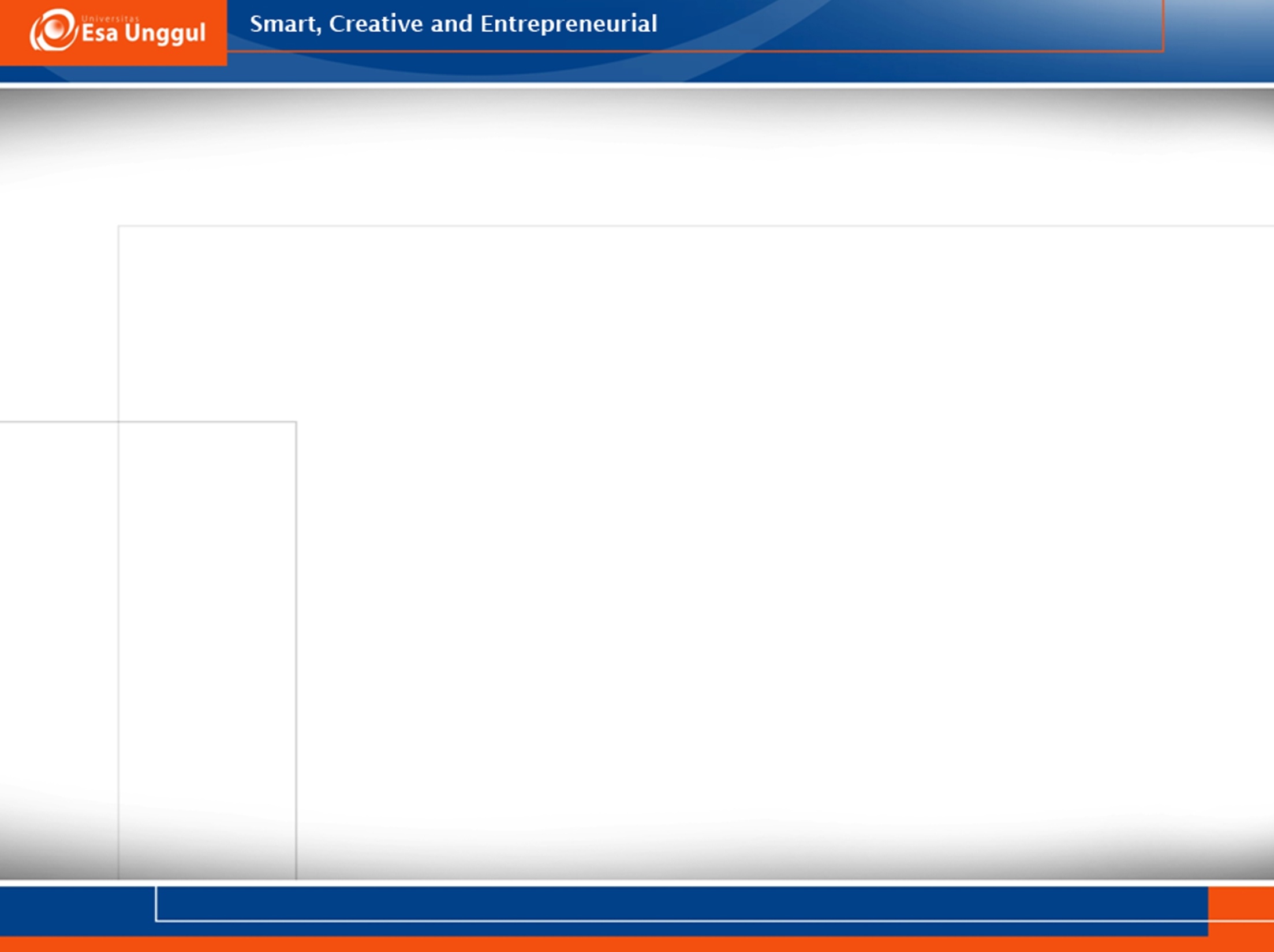 12. STATISTIK NON-PARAMETRIK
Tujuan: Memahami konsep distribusi probabilitas 	dengan peubah acak dalam bentuk kontinu
Pengertian Statistik Non Parametrik
Metode Statistik parametrik, digunakan apabila peneliti mengetahui fakta yang pasti mengenai sekelompok data yang menjadi sumber sampel.
Metode Statistik non parametrik dipakai apabila peneliti tidak mengetahui karakteristik kelompok item yang menjadi sumber sampelnya.
Statistik non parametrik merupakan alternatif dalam memecahkan masalah, seperti pengujian hipotesis atau pengambilan keputusan, apabila statistik parametrik tidak dapat digunakan.
STATISTICS UEU 2017
Statistik non parametrik digunakan apabila:
Sampel yang digunakan berukuran kecil.
Data yang digunakan bersifat ordinal, yaitu data-data yang bisa disusun dalam urutan atau diklasifikasikan rankingnya.
Data yang digunakan bersifat nominal, yaitu data-data yang dapat diklasifikasikan dalam kategori dan dihitung frekuensinya.
Bentuk distribusi populasi dan tempat pengambilan sampel tidak diketahui menyebar secara normal.
Ingin menyelesaikan masalah statistik secara cepat tanpa menggunakan alat hitung.
STATISTICS UEU 2017
Pengujian Hipotesis Statistik Nonparametrik
Asumsi yang digunakan pada pengujian hipotesis statistik nonparametrik hanyalah bahwa observasi-observasi independen dan variabel yang diteliti memiliki kontinuitas.
Asumsi bahwa variabel yang diteliti memiliki kontinuitas juga diperlukan dalam uji parametrik, namun dalam uji nonparametrik, asumsi tersebut lebih longgar.
STATISTICS UEU 2017
Langkah-langkah pengujian hipotesis statistik nonparametrik ialah sbb :
Menentukan formulasi hipotesis.
Menentukan taraf nyata dan nilai tabel.
Menentukan kriteria pengujian.
Menentukan nilai uji statistik.
Membuat kesimpulan.
STATISTICS UEU 2017
Uji Tanda (Sign Test)
Uji tanda didasarkan atas tanda-tanda positif (+) dan negatif (-) dari perbedaan antara pasangan pengamatan, bukan atas besarnya perbedaan.
Uji tanda biasanya digunakan untuk mengetahui pengaruh sesuatu.
Uji ini sangat baik apabila syarat-syarat berikut dipenuhi :
pasangan hasil pengamatan yang sedang dibandingkan bersifat independen
masing-masing pengamatan dalam tiap pasang terjadi karena pengaruh kondisi yang serupa
pasangan yang berlainan terjadi karena kondisi yang berbeda
STATISTICS UEU 2017
Uji dilakukan pada 2 sampel terpisah (independen) 
tanda (+)   →   data pada sampel 1 >  pasangannya sampel 2 
tanda (–)  →   data pada sampel  1 <  pasangannya sampel 2 
tanda Nol (0) →  data pada sampel  1 = pasangannya sampel 2 
Tanda Nol tidak digunakan dalam perhitungan
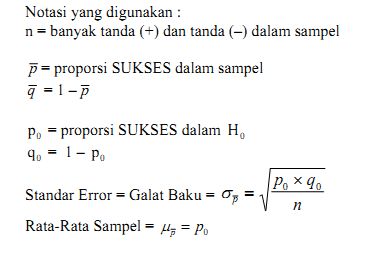 STATISTICS UEU 2017
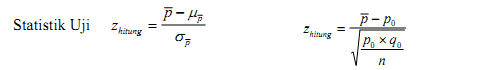 SUKSES tergantung dari apa yang ditanyakan (ingin diuji) dalam soal. 
Jika yang ingin diuji sampel 1  > sampel 2 maka SUKSES adalah banyak tanda (+) 
Jika yang ingin diuji sampel 1 <  sampel 2  maka SUKSES adalah banyak tanda (–)
STATISTICS UEU 2017
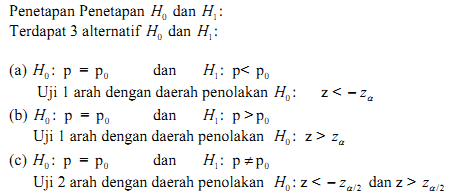 STATISTICS UEU 2017
Langkah-langkah pengujian dengan uji tanda ialah sebagai berikut :
Menentukan formulasi hipotesis.
Ho : Probabilitas terjadinya tanda positif dan probabilitas terjadinya tanda negatif adalah sama.
H1 :	Probabilitas terjadinya tanda 	positif dan probabilitas terjadinya tanda negatif adalah berbeda.
STATISTICS UEU 2017
Menentukan taraf nyata ()
	Pengujian dapat membentuk satu sisi atau dua sisi.

Menentukan kriteria pengujian.
	1) Pengujian satu sisi
		  Ho diterima bila   probabilitas hasil sampel.
		   Ho ditolak bila  > probabilitas hasil sampel.

	     2) Pengujian dua sisi
		Ho diterima bila   2 kali probabilitas hasil sampel.
		Ho ditolak bila  > 2 kali probabilitas hasil sampel.

d.	Menentukan nilai uji statistik
	     Merupakan nilai dari probabilitas hasil sampel. (Lihat 	tabel probabilitas binomial dengan n, r, tertentu dan 	p = 0,5).
		r = jumlah tanda yang terkecil.
STATISTICS UEU 2017
e. Membuat Kesimpulan
	Menyimpulkan Ho diterima atau ditolak.
	Catatan :
	Untuk sampel besar n > 30, uji statistiknya adalah :
	CR = (2r-n)/n, dimana :	r = jumlah tanda positif
					n = jumlah pasangan observasi 						yang relevan.
STATISTICS UEU 2017
Contoh :   
Berikut adalah nilai preferensi konsumen  terhadap 2 Merk Sabun Mandi.  Dengan taraf nyata 1%, ujilah apakah proporsi preferensi konsumen pada kedua merk bernilai sama?
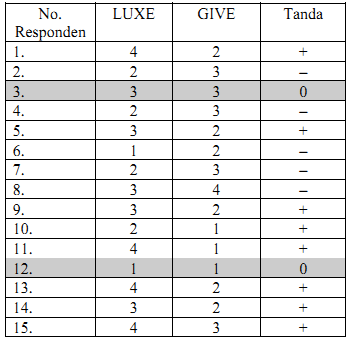 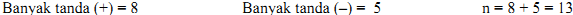 STATISTICS UEU 2017
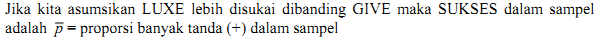 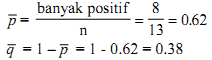 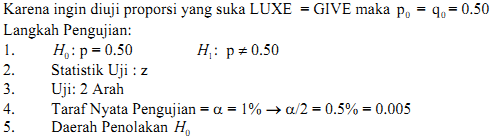 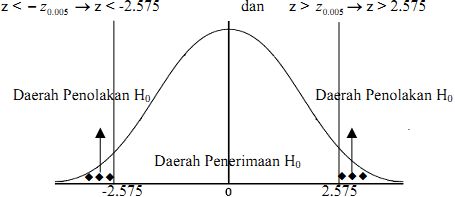 STATISTICS UEU 2017
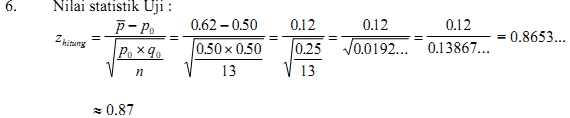 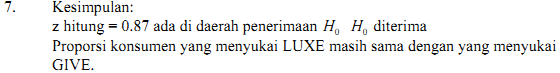 STATISTICS UEU 2017
Uji Peringkat Bertanda Wilcoxon
Pada uji peringkat ini, disamping memperhatikan tanda perbedaan (positif atau negatif) juga memperhatikan besarnya beda dalam menentukan apakah ada perbedaan nyata antara data pesangan yang diambil sampel atau sampel yang berhubungan (X-Y).

Caranya adalah sebagai berikut :
beri nomor urut untuk setiap harga mutlak selisih (Xi − Yi). Harga mutlak yang terkecil diberi nomor urut atau peringkat 1, harga mutlak selisih berikutnya diberi nomor urut 2, dan akhirnya harga mutlak terbesar diberi nomor urut n. Jika terdapat selisih yang harga mutlaknya sama besar, untuk nomor urut diambil rata-ratanya.
STATISTICS UEU 2017
Untuk nomor urut berikan pula tanda yang didapat dari selisih (X − Y)
Hitunglah jumlah nomor urut yang bertanda positif  dan juga jumlah nomor urut yang bertanda negatif.
Untuk jumlah nomor urut yang didapat di c, ambillah jumlah yang harga mutlaknya paling kecil. Sebutlah jumlah ini sama dengan J, jumlah J inilah yang dipakai untuk menguji hipotesis :
	Ho	: tidak ada perbedaan pengaruh kedua perlakuan
	H1 	: terdapat perbedaan pengaruh kedua perlakuan
Prinsip pengerjaannnya sama dengan Uji Peringkat 2 Sampel Mann-Whitney, hanya fokus kini dialihkan sampel dengan ukuran terkecil. Notasi yang digunakan :
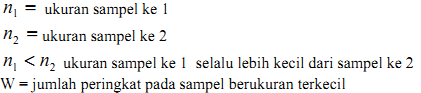 STATISTICS UEU 2017
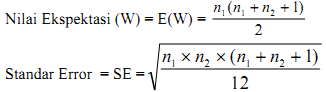 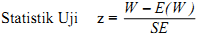 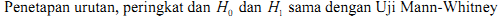 STATISTICS UEU 2017
Langkah-langkah uji peringkat Wilcoxon adalah sebagai berikut :
Menentukan Formulasi Hipotesis.
	Ho : Jumlah urutan tanda positif dengan jumlah urutan 		   tanda negatif adalah sama (tidak ada perbedaan 	   	   nyata  antara pasangan data).
	Ha : Jumlah urutan tanda positif dengan jumlah urutan 	   	    tanda negatif adalah berbeda (ada perbedaan nyata 	    antara pasangan data)
b. Menentukan taraf nyata () dengan T tabelnya.
		Pengujian dapat berbentuk satu sisi atau dua sisi.
c. Menentukan kriteria pengujian.
		Ho diterima apabila To > T
		Ho ditolak apabila To < T
STATISTICS UEU 2017
d.Menentukan nilai uji statistik (nilai To)
	Tahap-tahap pengujiannya adalah sbb :
Menentukan tanda beda dan besarnya tanda beda antara pasangan data.
Mengurutkan bedanya tanpa memperhatikan tanda atau jenjang.
Memisahkan tanda beda positif dan negatif atau tanda jenjang.
Menjumlahkan semua angka positif dan angka negatif.
Nilai terkecil dari nilai absolut hasil penjumlahan merupakan nilai To, yaitu nilai uji statistik.
STATISTICS UEU 2017
Langkah mengurutkan beda :
Angka 1 untuk beda yang terkecil.
Jika terdapat beda yang sama, diambil rata- ratanya.
Beda nol tidak diperhatikan.

e. Membuat Kesimpulan.
		menyimpulkan Ho diterima atau 	ditolak.
STATISTICS UEU 2017
Contoh  : 
Berikut adalah data pendapatan di 2 kelompok pekerja, 

	Tabel Pendapatan Karyawan
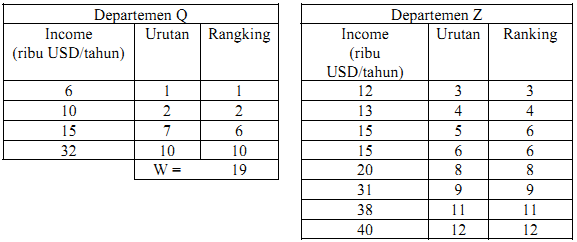 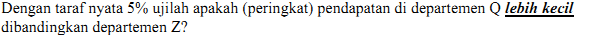 STATISTICS UEU 2017
Jawab:
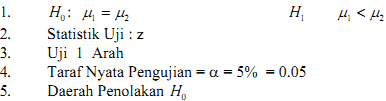 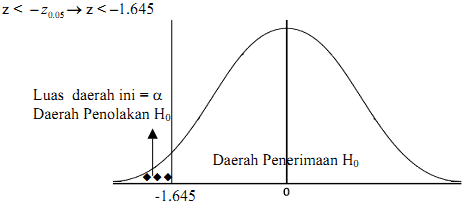 STATISTICS UEU 2017
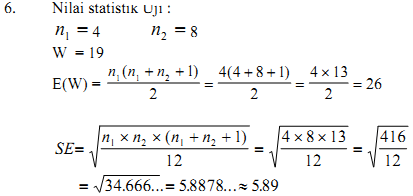 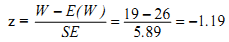 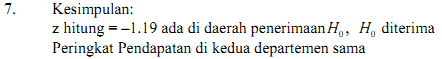 STATISTICS UEU 2017
Pengujian Mann Whitney
Pengujian ini sering disebut sebagai pengujian U, karena untuk menguji hipotesis nol, kasus dihitung dengan angka statistik yang disebut U.
Uji ini merupakan alternatif uji beda 2 rata-rata Parametrik dengan menggunakan t (Sampel-sampel berukuran kecil). 
Langkah pertama pengujian ini adalah pengurutan nilai mulai dari yang terkecil hingga terbesar.  Pengurutan dilakukan tanpa pemisahan kedua sampel. 
Selanjutnya lakukan penetapan Rank (Peringkat) dengan aturan berikut: 
Peringkat ke -1 diberikan pada nilai terkecil di urutan pertama 
Peringkat tertinggi diberikan pada nilai terbesar 
Jika tidak ada nilai yang sama maka urutan = peringkat
Jika ada nilai yang sama, maka ranking dihitung dengan rumus  :
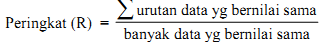 STATISTICS UEU 2017
Langkah-langkah pengujian Mann-Whitney
Menentukan formulasi hipotesis.
	Ho : dua sampel independen memiliki rata-rata yang sama (µ1 = µ2 ).
	Ha : dua sampel independen memiliki rata-rata yang berbeda.
b. Menentukan taraf nyata dan nilai U tabel
	Pengujiannya dapat berbentuk satu sisi atau dua sisi.
		U(n1)(n2) = ……
c.Menentukan kriteria pengujian.
	Ho diterima apabila U > U(n1)(n2) = ……
	Ho ditolak apabila U < U(n1)(n2) = ……
STATISTICS UEU 2017
d.Menentukan nilai uji statistik.
	Nilai uji statistik ditentukan dengan tahap-tahap berikut :
	1. Menggabungkan kedua sampel dan memberi urutan 	tiap-tiap anggota, dimulai dari pengamatan terkecil 	sampai terbesar.
	2. Menjumlahnurutan masing-masing sampel ( R1 dan R2)
	3. Menghitung statistik U dengan rumus.
STATISTICS UEU 2017
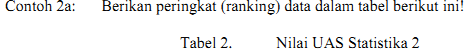 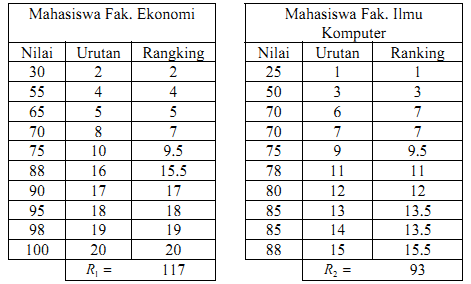 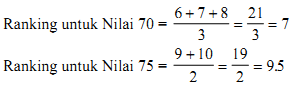 STATISTICS UEU 2017
Notasi yang digunakan  :
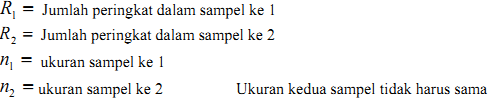 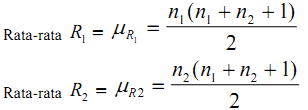 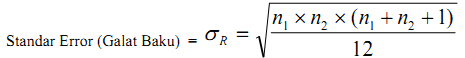 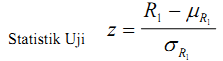 STATISTICS UEU 2017
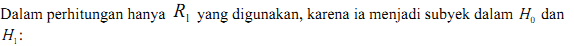 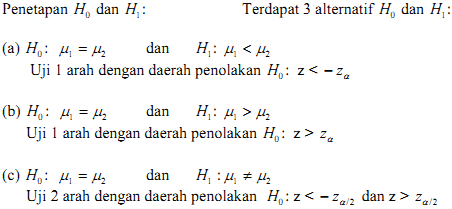 STATISTICS UEU 2017
Runs Test Untuk Melihat Keacakan
Run Test (uji deret) untuk melihat keacakan bertujuan untuk menentukan apakah keacakan akan terjadi atau apakah terdapat suatu pola yang mendasari urutan data sampel.
STATISTICS UEU 2017
Prosedur Pelaksanaan Runs Test
Merumuskan hipotesis nol dan hipotesis alternatif.
Menghitung jumlah deret.
Menghitung frekuensi kejadian.
Menarik kesimpulan statistik.

	Hipotesis nol harus ditolak apabila nilai r sampel sama atau lebih kecil dari nilai r pada tabel.Ho juga harus ditolak apabila nilai r sampel sama atau lebih besar dari nilai r pada tabel di bagian lampiran.
STATISTICS UEU 2017
Uji Korelasi peringkat Spearman.
Uji Peringkat Spearman  ditujukan untuk penetapan peringkat data berpasangan. 
Metode ini digunakan untuk mengukur keeratan hubungan antara dua variabel atau data ordinal. Kedua variabel itu tidak memiliki distribusi normal dan kondisi varians tidak diketahui sama.

Koefisien Korelasi urutan Spearman disimbolkan rs.
Jika rs = 1, data sampel menunjukkan hubungan positif sempurna, yaitu ururtan untuk setiap data sama.
Jika rs = -1, data sampel menunjukkan hubungan negatif sempurna, yaitu urutan untuk setiap data merupakan urutan terbalik
Jika rs = 0, data sampel tidak ada hubungan.
STATISTICS UEU 2017
Untuk menghitung koefisien korelasi urutan Spearman dapat digunakan langkah-langkah berikut :
Nilai pengamatan dari dua variabel yang akan diukur hubungannya diberi urutan. Jika ada nilai pengamatan yang sama dihitung urutan rata-ratanya.
Setiap pasangan urutan dihitung perbedaannya.
Perbedaan setiap pasangan urutan tersebut dikuadratkan dan dihitung jumlahnya, kemudian dihitung nilai Jika rs nya.
STATISTICS UEU 2017
Konsep dan interpretasi nilai Korelasi Spearman (RS ) sama dengan konsep Koefisien Korelasi pada Regresi  (Linier Sederhana).
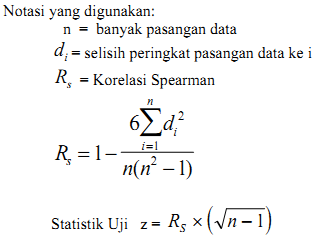 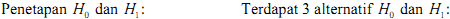 STATISTICS UEU 2017
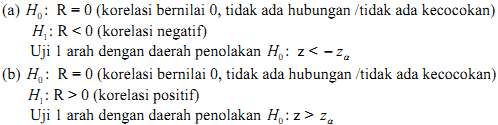 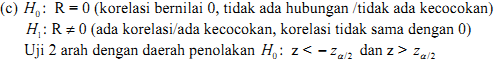 Peringkat diberikan tergantung kategori penilaian. Jika ada item yang dinilai ber-peringkat sama, maka penetapan peringkat seperti dalam Mann-Whitney dapat dilakukan (ambil rata-rata peringkatnya!)
STATISTICS UEU 2017
Contoh : 
Dua orang pakar (ahli) diminta memberikan peringkat kinerja pada 10 Bank di Indonesia.  Peringkat diberikan mulai dari bank terbaik = peringkat 1 sedang yang terburuk diberi peringkat 10.  Hasilnya disajikan dalam Tabel 3. 

        Tabel 3. Hasil peringkat 10 Bank oleh 2 Pakar
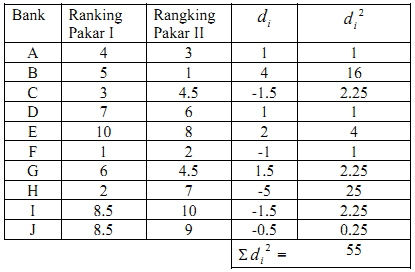 Dengan taraf nyata 5% ujilah apakah apa korelasi antara peringkat yang diberikan kedua pakar?
STATISTICS UEU 2017
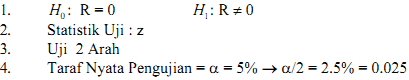 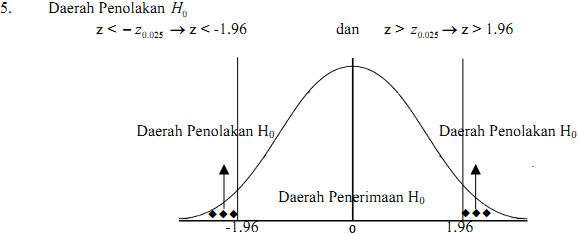 STATISTICS UEU 2017
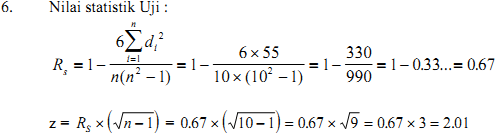 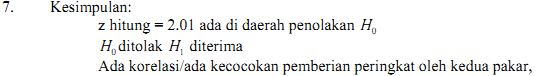 STATISTICS UEU 2017
Uji Korelasi Peringkat Spearman Rank
Digunakan untuk menentukan besarnya koefesien korelasi jika data yang digunakan berskala Ordinal
 Rumus yang digunakan:
 = koefisien korelasi Spearman 
	(baca rho)
d = selisih ranking X danY
n = jumlah sampel
Langkah-langkah Uji Rank Spearman
Berikan peringkat pada nilai-nilai variabel x dari 1 sampai n. Jika terdapat angka-angka sama, peringkat yang diberikan adalah peringkat rata-rata dari angka-angka yang sama.
Berikan peringkat pada nilai-nilai variabel y dari 1 sampai n. Jika terdapat angka-angka sama, peringkat yang diberikan adalah peringkat rata-rata dari angka-angka yang sama.
STATISTICS UEU 2017
Langkah-langkah Uji Rank Spearman
Hitung di untuk tiap-tiap sampel (di=peringkat xi - peringkat yi)
Kuadratkan masing-masing di dan jumlahkan semua di2
Hitung Koefisien Korelasi Rank Spearman (ρ) baca rho:




Bila terdapat angka-angka sama. Nilai-nilai pengamatan dengan angka sama diberi ranking rata-rata.
6∑di2
ρ
1 -
=
n3 - n
STATISTICS UEU 2017
Aturan mengambil keputusan
STATISTICS UEU 2017
Contoh Kasus
Sebuah penelitian dilakukan untuk mengetahui korelasi antara Kadar SGOT (Unit /100ml) dengan Kolesterol HDL (mg/100ml) pada 7 sampel yang diambil secara random. Hasil pengumpulan data dapat dilihat pada Tabel. 
Bagaimana kesimpulan yang dapat diambil dari data tersebut pada α=0.05
STATISTICS UEU 2017
STATISTICS UEU 2017
Prosedur Uji
Tetapkan hipotesis
	H0 : Tidak ada korelasi antara kadar SGOT dengan HDL
	Ha : Ada korelasi antara kadar SGOT dengan HDL
Tentukan nilai ρ tabel pada n=7 dengan α=0,05  (pada tabel rho) yaitu 0,786
Hitung nilai ρ hitung
STATISTICS UEU 2017
Ket : tidak perlu membuat peringkat dengan tanda desimal karena tidak ada nilai yang ties (sama)
STATISTICS UEU 2017
6∑di2
6 x 2
12
1 -
1 -
1 -
P
=
=
=
n3 - n
73 - 7
336
336 - 12
=
336
=
0,964
Kesimpulan
	Karena nilai ρhitung (0,964) ≥ ρtabel (0,786) Ho ditolak (Ada korelasi yang sangat kuat dan positif antara Kadar SGOT dengan Kadar HDL)
STATISTICS UEU 2017
Soal:
1 Dengan menggunakan data Tabel 1 nilai preferensi konsumen  terhadap 2 Merk Sabun Mandi.  Dengan taraf nyata 1%, ujilah apakah proporsi preferensi konsumen pada sabun LUXE dibanding sabun GIVE adalah lebih dari 0,30?
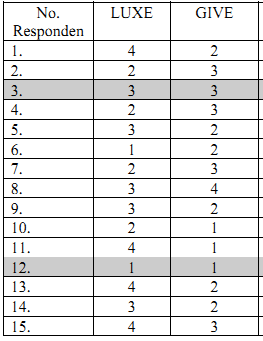 STATISTICS UEU 2017
2. Berdasarkan Tabel 2 , ujilah dengan taraf nyata 5%, apakah (peringkat) nilai mahasiswa Fak, Ekonomi lebih besar dibanding mahasiswa Ilmu Komputer?  
			Tabel 2 Nilai UAS Statistika
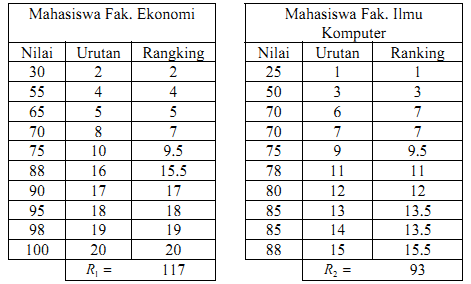 STATISTICS UEU 2017
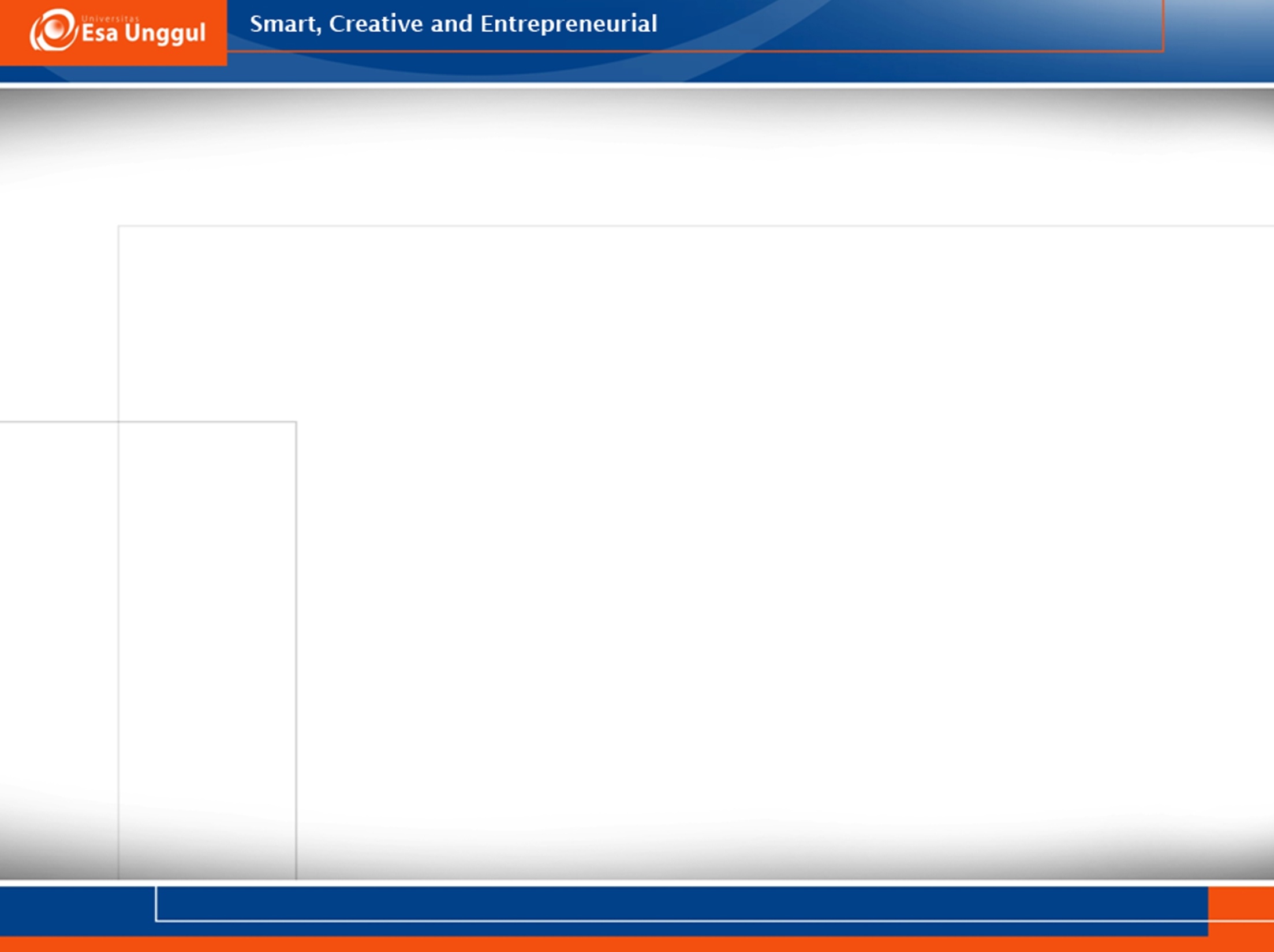 Kesimpulan:
Metode Statistik nonparametrik, digunakan apabila peneliti tidak mengetahui mengetahui fakta yang pasti mengenai sekelompok data yang menjadi sumber sampel.
Asumsi yang digunakan pada pengujian hipotesis statistik nonparametrik hanyalah bahwa observasi-observasi independen dan variabel yang diteliti memiliki kontinuitas
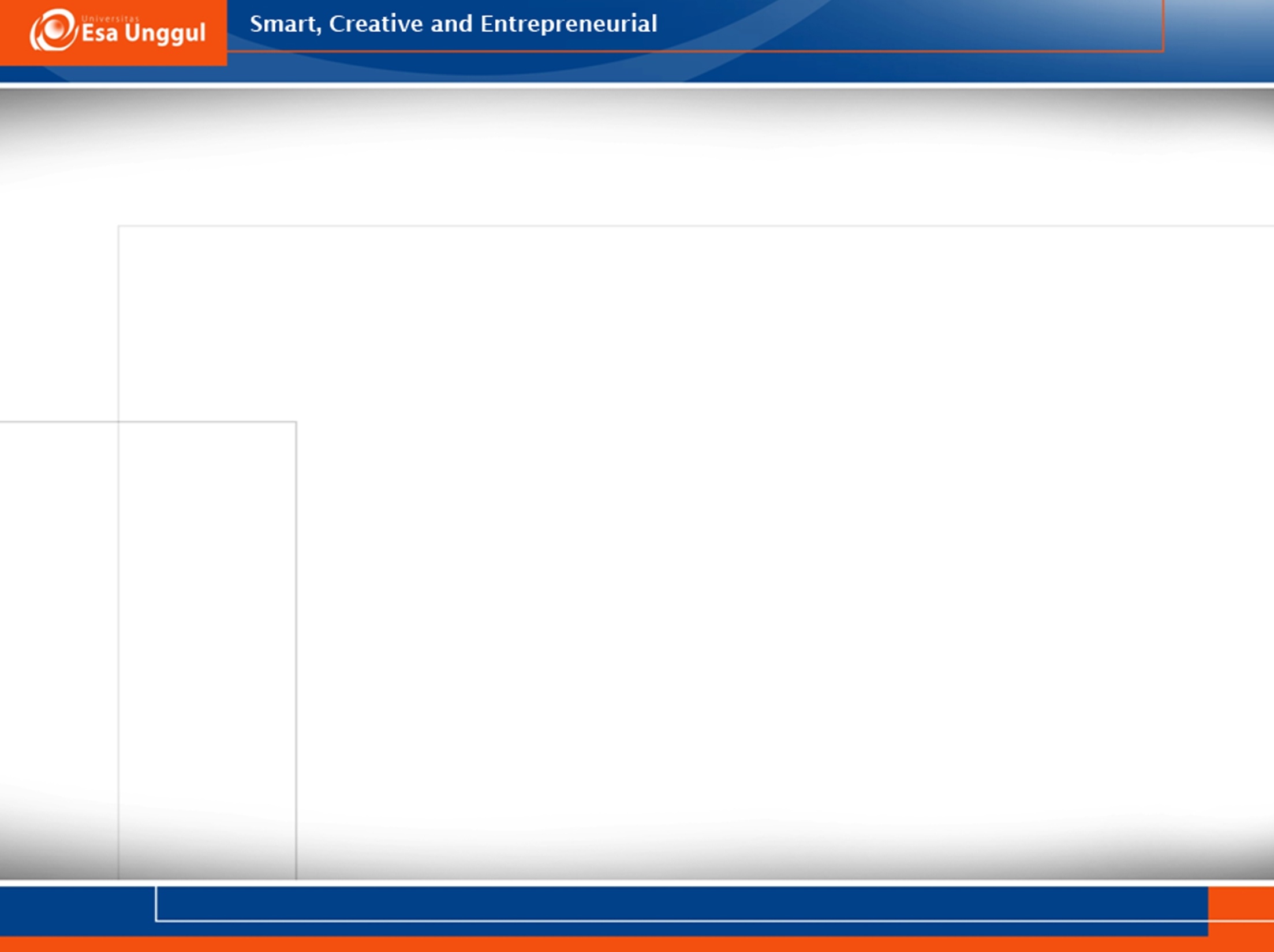 KEMAMPUAN AKHIR YANG DIHARAPKAN
Mahasiswa mampu menguasai konsep statistik non paramatrik dan distribusi bebas
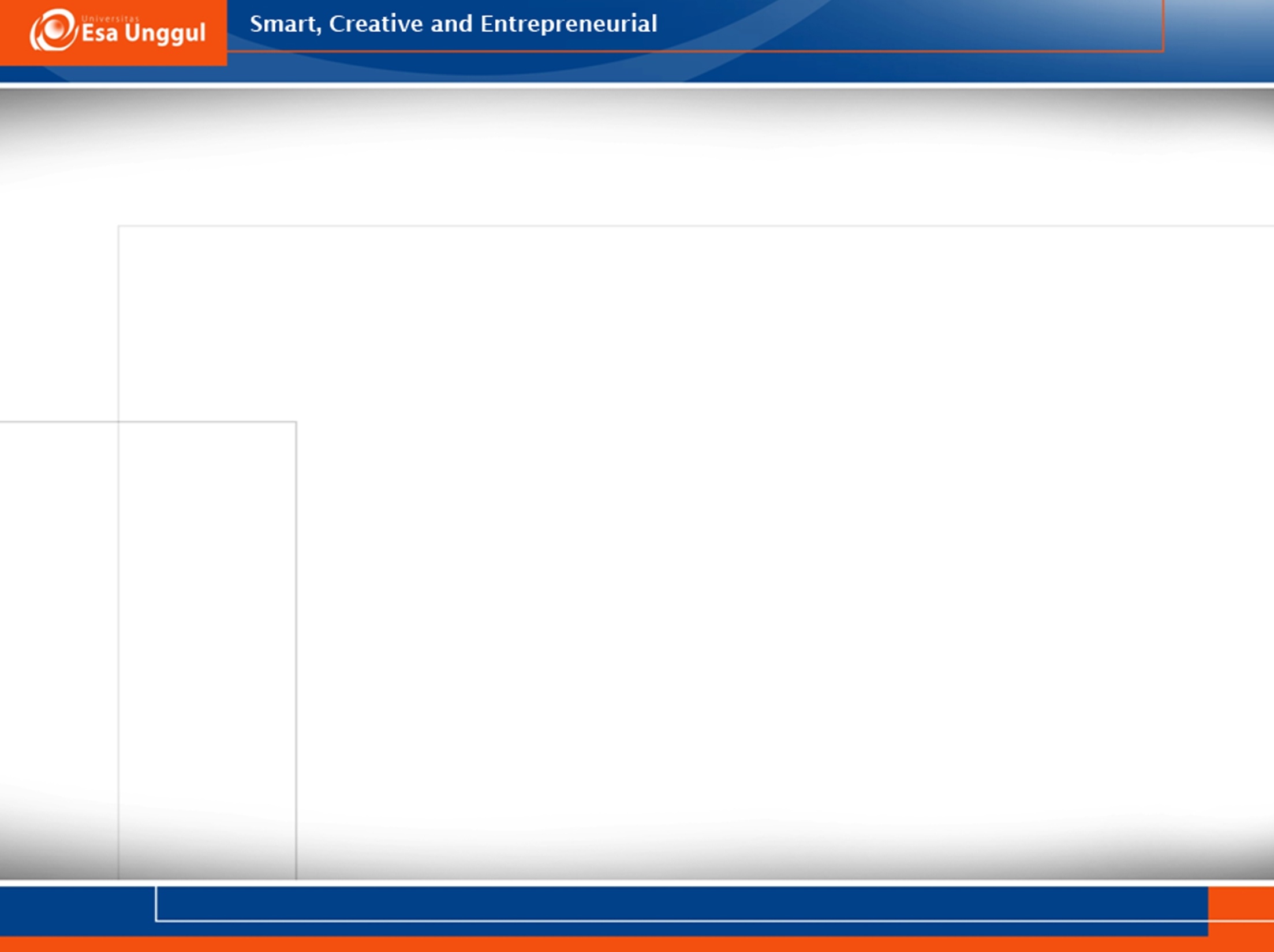 Daftar Pustaka
Ronald E. Walpole, Raymond H. Myers, Sharon L. Myers and Keying Ye, 2007, Probabilitiy and Statistics for Engineers and Scientists, 8th edition, Pearson Prentice Hall.
Sharma, Subhash, 1996, Applied Multivariate Techniques, John Willey & Son, Inc., USA. 
Johson & Wichern, 2007, Applied multivariate statistical analysis, Upper Saddle River: Pearson Prentice Hall. 
J. Supranto, M.A. ,2001, Statistika Teori dan Aplikasi, Erlangga,  Jakarta.
Douglas C. Montgomery, George C. Runger, 2003, Applied Statistic and Probability for Engineer, third edition, John Wiley and Son Inc.
Singgih Santoso, 2014, Panduan Lengkap SPSSversi 20, Alex Media Komputindo.